BASİT OLAYLARIN OLASILIKLARI-1
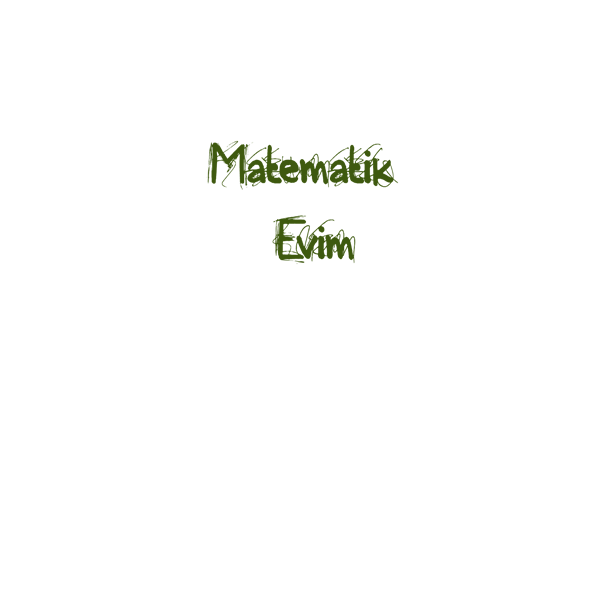 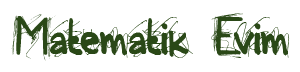 1) Bir torbada 5 mavi, 3 siyah ve 4 yeşil renkli bilye vardır. Bu torbadan çekilen bir bilyenin siyah renkli bir bilye olma olasılığı kaçtır?
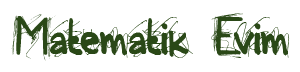 2) Bir torbada 3 kırmızı, 5 sarı ve 2 mavi renkli kart bulunmaktadır. Torbadan çekilen bir kartın kırmızı veya mavi renkli kart olma olasılığı kaçtır?
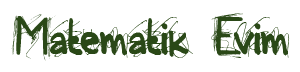 3) A={1,2,3,4,5,6,7,8,9} kümesinden seçilen bir rakamın asal sayı olma olasılığı kaçtır?
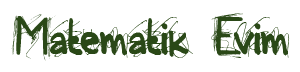 4) B={0,1,2,3,4,5,6,7,8,9} kümesinden seçilen bir rakamın çift sayı olma olasılığı kaçtır?
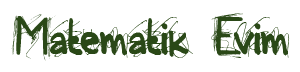 5) İki paranın havaya atılması deneyinde paralardan birinin yazı gelme olasılığı kaçtır?
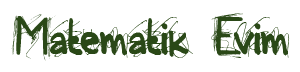 6) Üç paranın havaya atılması deneyinde paralardan en az birinin tura gelmesi olasılığı kaçtır?
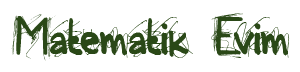 7) Bir zarın havaya atılması deneyinde üst yüze gelen sayıların 3'ten büyük gelme olasılığı kaçtır?
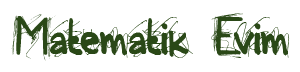 8 ) Bir zarın havaya atılması deneyinde üst yüze gelen sayının 7'den küçük gelme olasılığı kaçtır?
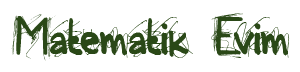 9) Bir zarın havaya atılması deneyinde üst yüze gelen sayının 3 ve 3'ten küçük gelmeme olasılığı kaçtır?
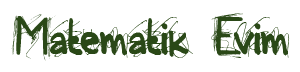 10) İki zarın havaya atılması deneyinde üst yüze gelen sayıların toplamının 0 olma olasılığı kaçtır?
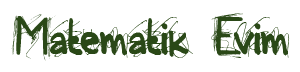 11) İki zarın havaya atılması deneyinde üst yüze gelen sayıların toplamının 5'ten büyük olma olasılığı kaçtır?
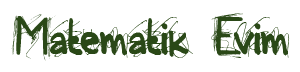 12) İki zarın havaya atılması deneyinde üst yüze gelen sayıların toplamının çift sayı olma olasılığı kaçtır?
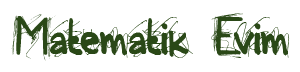 13) İki zarın havaya atılması deneyinde üst yüze gelen sayıların çarpımının 24'ten büyük olma olasılığı kaçtır?
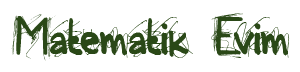 14) A={1,2,3,4,5,6,7,8,9,10} kümesinin elemanlarından rastgele seçilen bir elemanın 5 ve 5'ten küçük olmama olasılığı kaçtır?
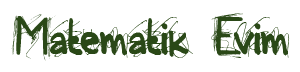 15) A={1,2,3,4,5,6,7,8,9,10} kümesinin elemanlarından rastgele seçilen bir elemanın 5'ten küçük veya 8'den büyük olma olasılığı kaçtır?
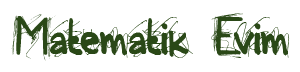 16) A={1,2,3,4,5,6,7,8,9,10} kümesinin elemanlarından rastgele seçilen bir elemanın 5'e bölünebilen ya da çift sayı olma olasılığı kaçtır?
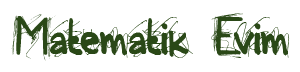 17) A={1,2,3,4,5,6,7,8,9,10} kümesinin elemanlarından rastgele seçilen iki elemanın toplamının çift sayı olma olasılığı kaçtır?
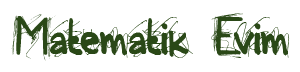 18) İki basamaklı rastgele yazılan bir sayının 13 ile bölünebilme olasılığı kaçtır?
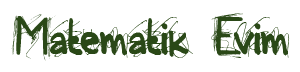 19) iki basamaklı ve rakamları farklı rastgele yazılan bir sayının 23 ile bölünebilme olasılığı kaçtır?
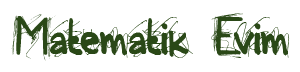 20) A ve B kümeleri, E örnek uzayında iki olay olmak üzere; P(A')=5/6 , P(A ∩ B )=1/3 ise 
P(A-B ) olasılığı kaçtır?
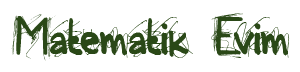 21) Cem'in üniversiteyi kazanma olasılığı 3/7, Cansu'nun kazanma olasılığı 4/5 tir. Cem veya Cansu'dan en az birinin üniversiteyi kazanma olasılığı kaçtır?
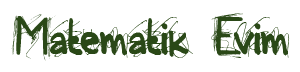 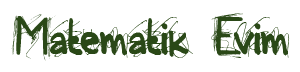